FÉVRIER 2020
DEVENIR 
PROPRIÉTAIRE SOLIDAIRE
L’accès au logement pour des personnes précarisées à Liège
EN QUELQUES MOTS...
A Liège, de plus en plus de personnes éprouvent des difficultés pour trouver un logement décent pour un prix acceptable à cause de leur origine, leur situation sociale ou leur santé.
Face au manque de logements publics, le projet « Devenir propriétaire solidaire » ouvre une piste de solution en se tournant vers le parc privé afin d'améliorer l'accès au logement des publics précarisés.
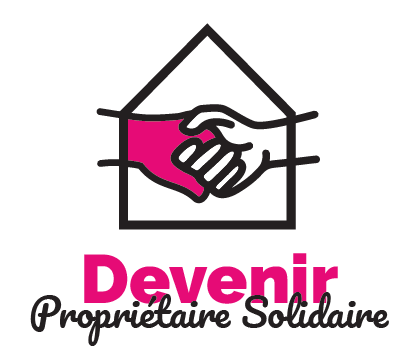 CONSTATS À L'ORIGINE DU PROJET
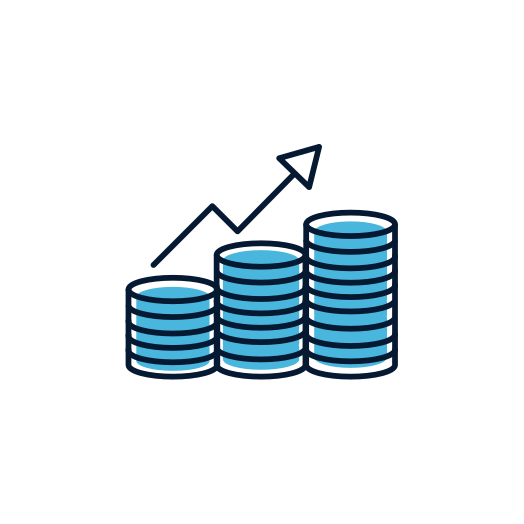 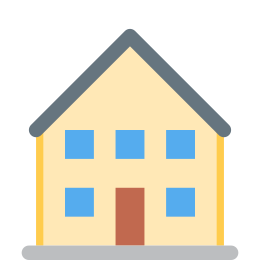 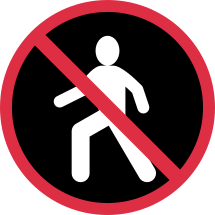 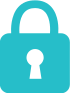 84 % du parc locatif est privé
Augmentation du coût du loyer
Discrimination en logement
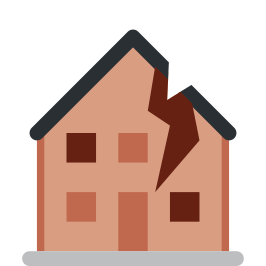 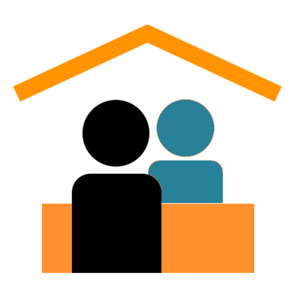 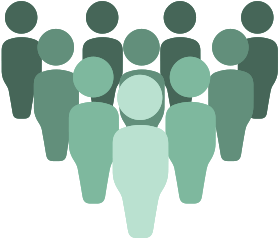 7% des logements locatifs ont un niveau de salubrité insuffisant en Wallonie
Manque de moyens pour l'accompagnement social en logement
Saturation du réseau public
PARTENARIATS
Un projet à l’initiative du Plan de Cohésion sociale de la Ville de Liège, 
en partenariat avec de nombreux partenaires publics et privés.
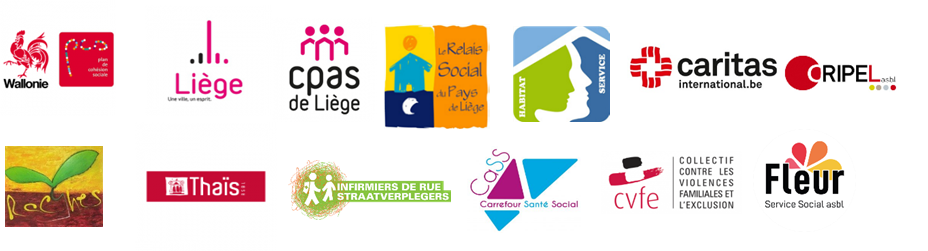 Public large : multiplicité des problématiques de logement
Travail en réseau intersectoriel
Accompagnement social en logement
NOS OBJECTIFS
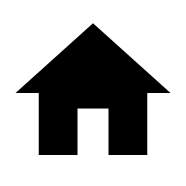 Objectif principal : capter des propriétaires solidaires afin d'améliorer l'accès au logement de publics précarisés.
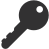 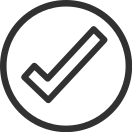 Favoriser le respect des critères de salubrité par les propriétaires.
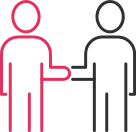 Lutter contre la discrimination au logement.
Favoriser la non-concurrence entre associations et leurs publics en termes de recherche logement.
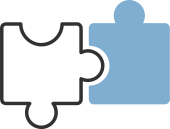 1
La transversalité et la
collaboration des services partenaires
2
Le captage de propriétaires et l'attribution de logement
NOTRE
PLAN 
D'ACTION
3
L'accompagnement des des locataires et des propriétaires
4
La communication et la sensibilisation
1
La transversalité et la collaboration des services partenaires
Transversalité des compétences des services partenaires
RENFORCER LA COHÉSION DU SECTEUR POUR ÉVITER LA CONCURRENCE
Un travail de coordination nécessaire pour la solidité du partenariat
Cycle de formation pour les travailleurs sociaux
2
Le captage de propriétaires et l'attribution de logement
Recherche de propriétaires à travers différents canaux de communication
Communauté de propriétaires solidaires
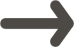 UNE RECHERCHE DE LOGEMENT PROACTIVE ET COMMUNE
Attribution neutre et équitable
Salubrité vérifiée
Les TS ont plus de temps à consacrer à l'accompagnement
3
L'accompagnement des propriétaires et des locataires : NOTRE IDENTITE
Relation tripartite : propriétaire - locataire - intervenant social
L'intervenant social a un rôle de médiateur
UNE DÉFINITION COMMUNE DE L'ACCOMPAGNEMENT EN LOGEMENT
Accompagnement social du locataire
Accompagnement technique du locataire
4
La communication et la sensibilisation
Capter des propriétaires solidaires
Rendre visible le projet et ses partenaires + rencontres avec le réseau / essaimage
3 RÔLES DE LA STRATÉGIE DE COMMUNICATION
Sensibiliser aux problématiques liées au logement et déstigmatiser les publics précarisés
70 Logements
42 Propriétaires solidaires

146 personnes relogées

Depuis 1/1/22 : 15 logements, 13 propriétaires, 10 relogements pour 29 personnes.
DEVENIR PROPRIÉTAIRE SOLIDAIRE
AUJOURD’HUI
Evolution du projet
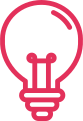 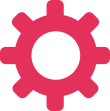 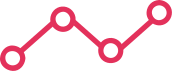 Novembre 2018
Juillet - Février 2019
Décembre 2020
Projet-pilote porté par les partenaires
Résultats attendus
Engagement de la coordinatrice
CO-CONSTRUCTION DU PROJET PARTENARIAL
COORDINATION ET COMMUNICATION
DÉVELOPPEMENT ET VISIBILITÉ
13 propriétaires solidaires
21 propriétaires solidaires
100 propriétaires solidaires
16 logements
30 logements et 49 personnes relogées
entre 100 et 150 logements
60 travailleurs formés
Nouveaux partenaires